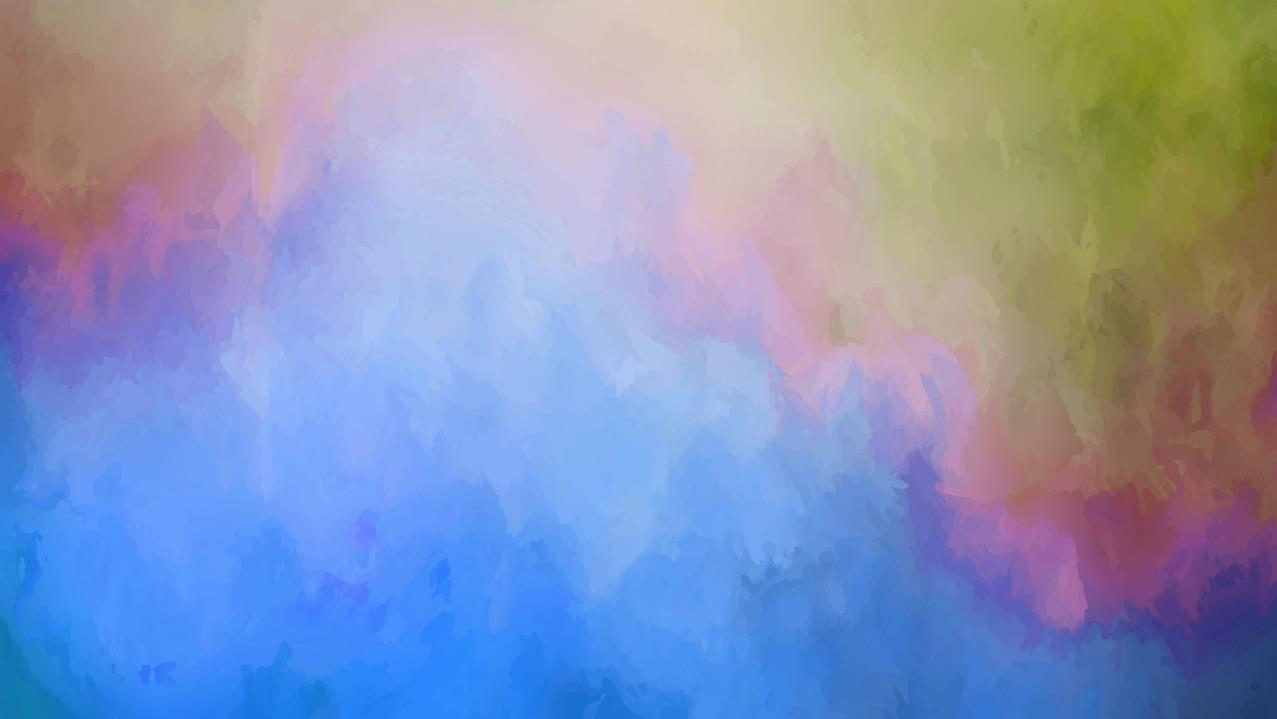 Лицо человека.
«Мир природы и человека»
1 класс
Микол Марина Джоновна
Государственное бюджетное учреждение  Калининградской области общеобразовательная организация для обучающихся, воспитанников с ограниченными возможностями здоровья 
«Школа – интернат № 1»
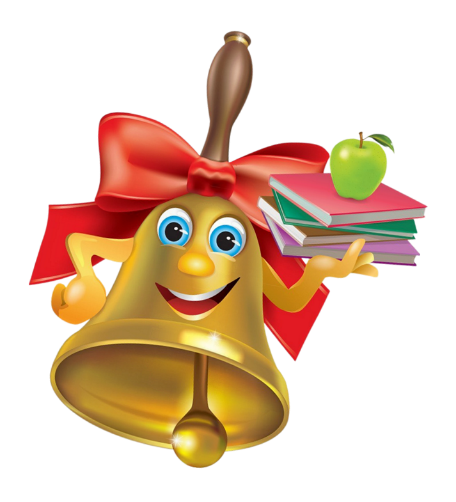 Ровно встали,
Тихо сели,
Головами повертели,
Сладко – сладко потянулись,
И друг другу улыбнулись.
Рот закрыли на замок,
Начинается урок.
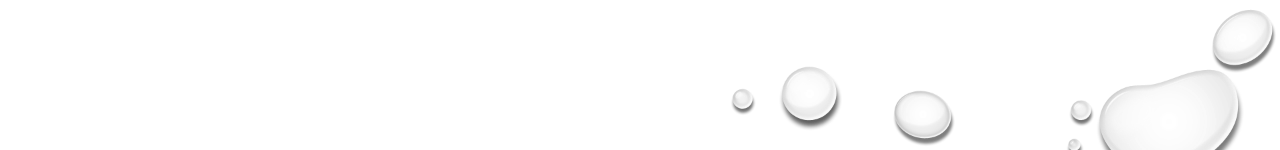 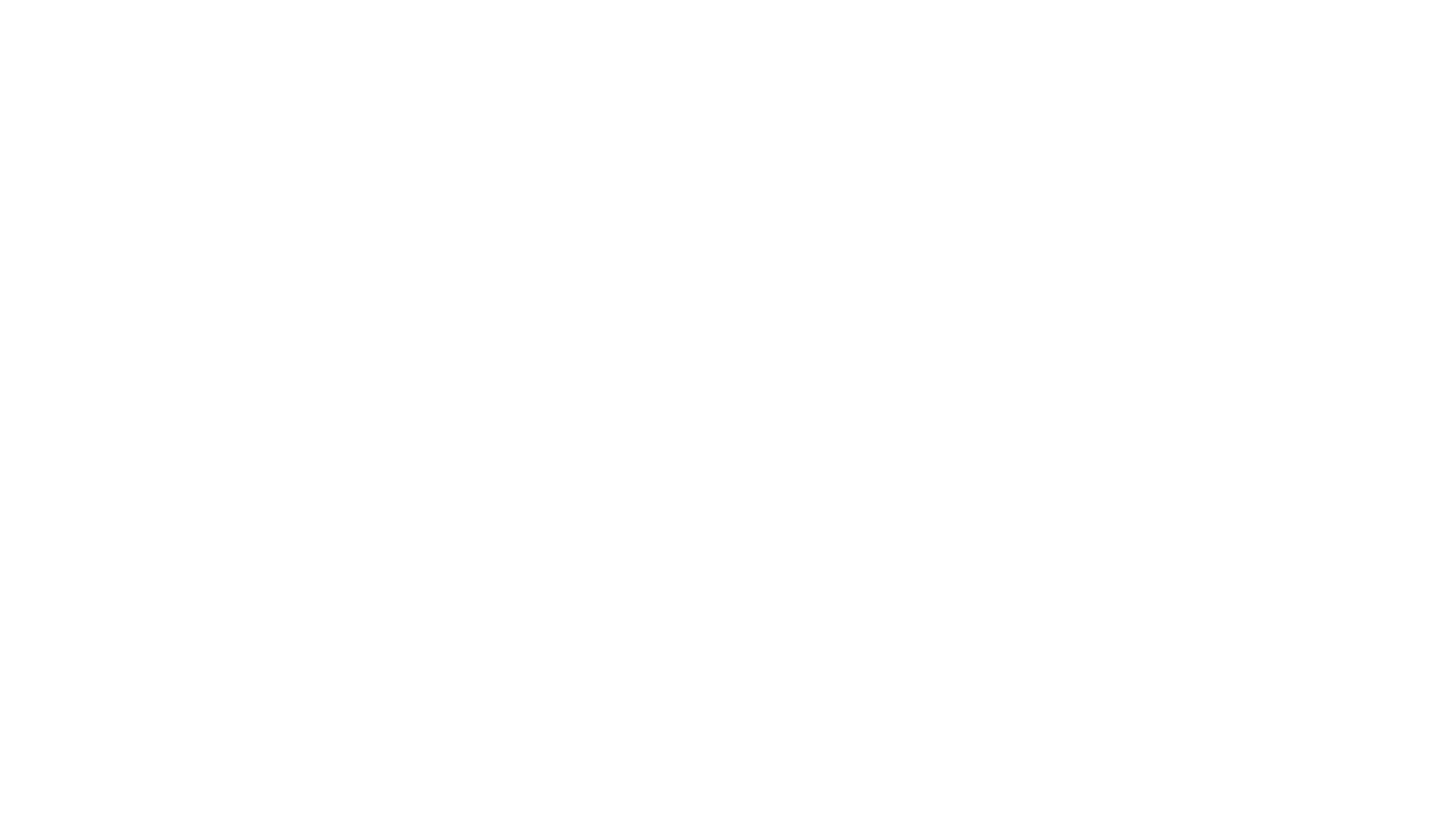 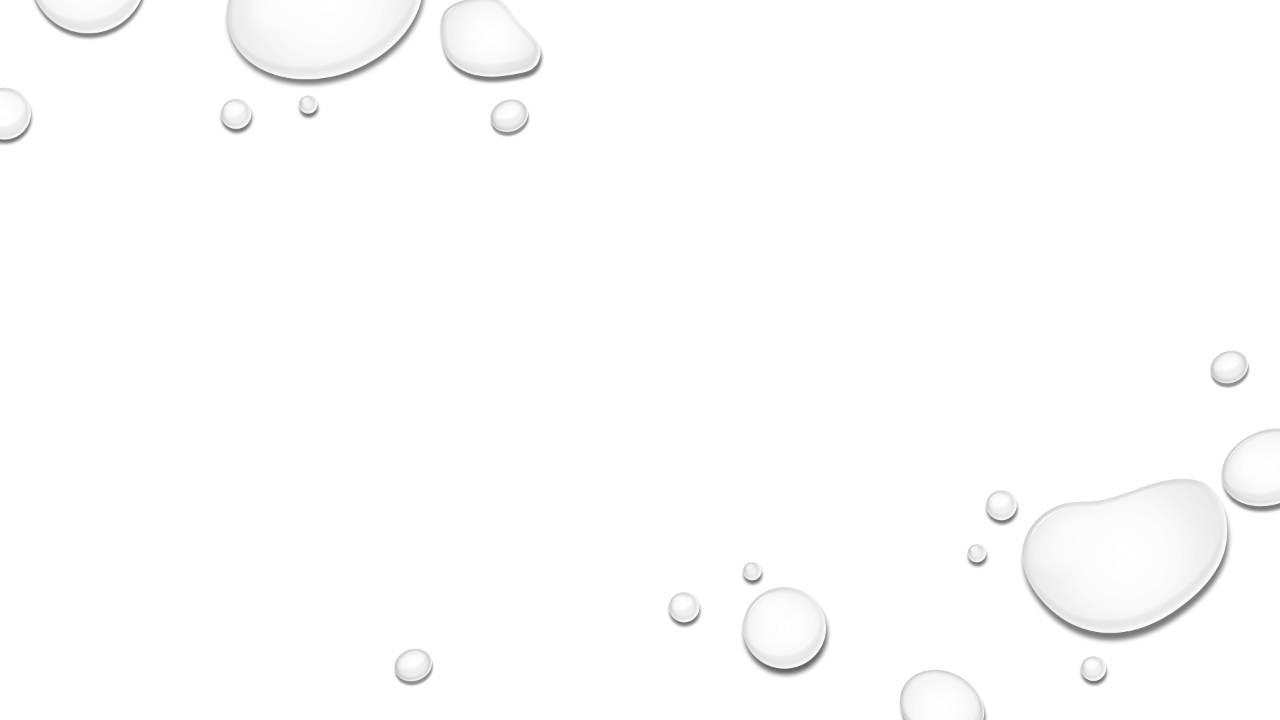 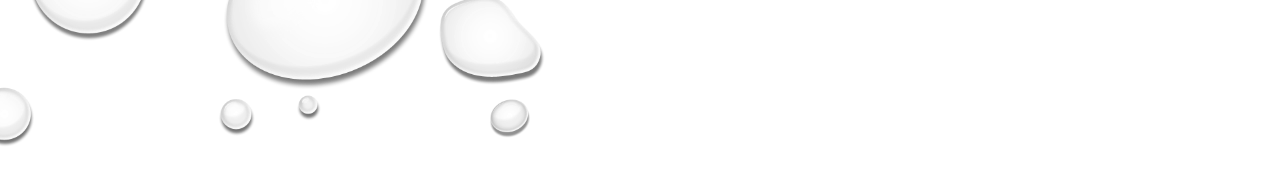 Части тела
голова
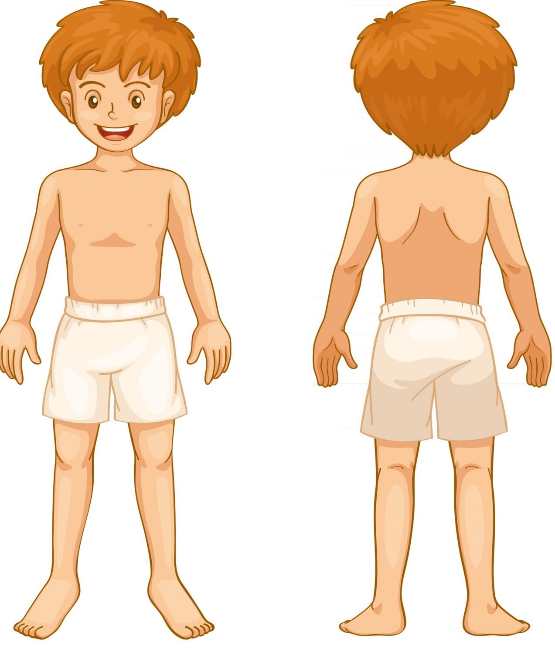 шея
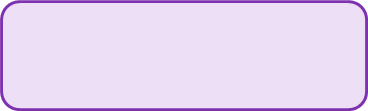 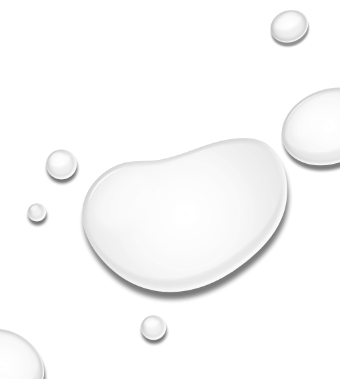 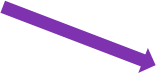 спина
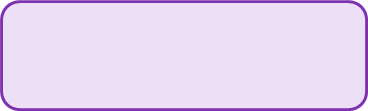 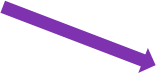 грудь
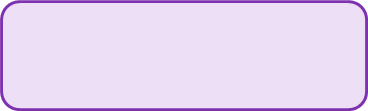 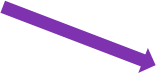 руки
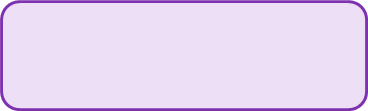 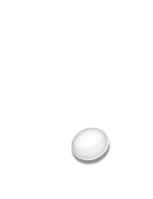 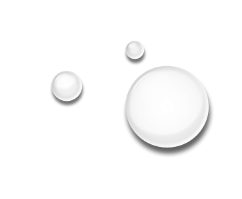 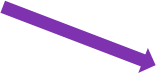 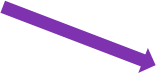 живот
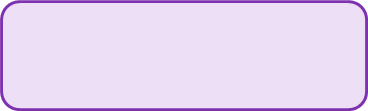 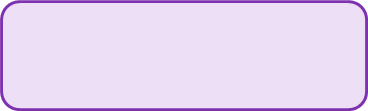 ноги
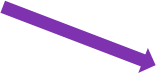 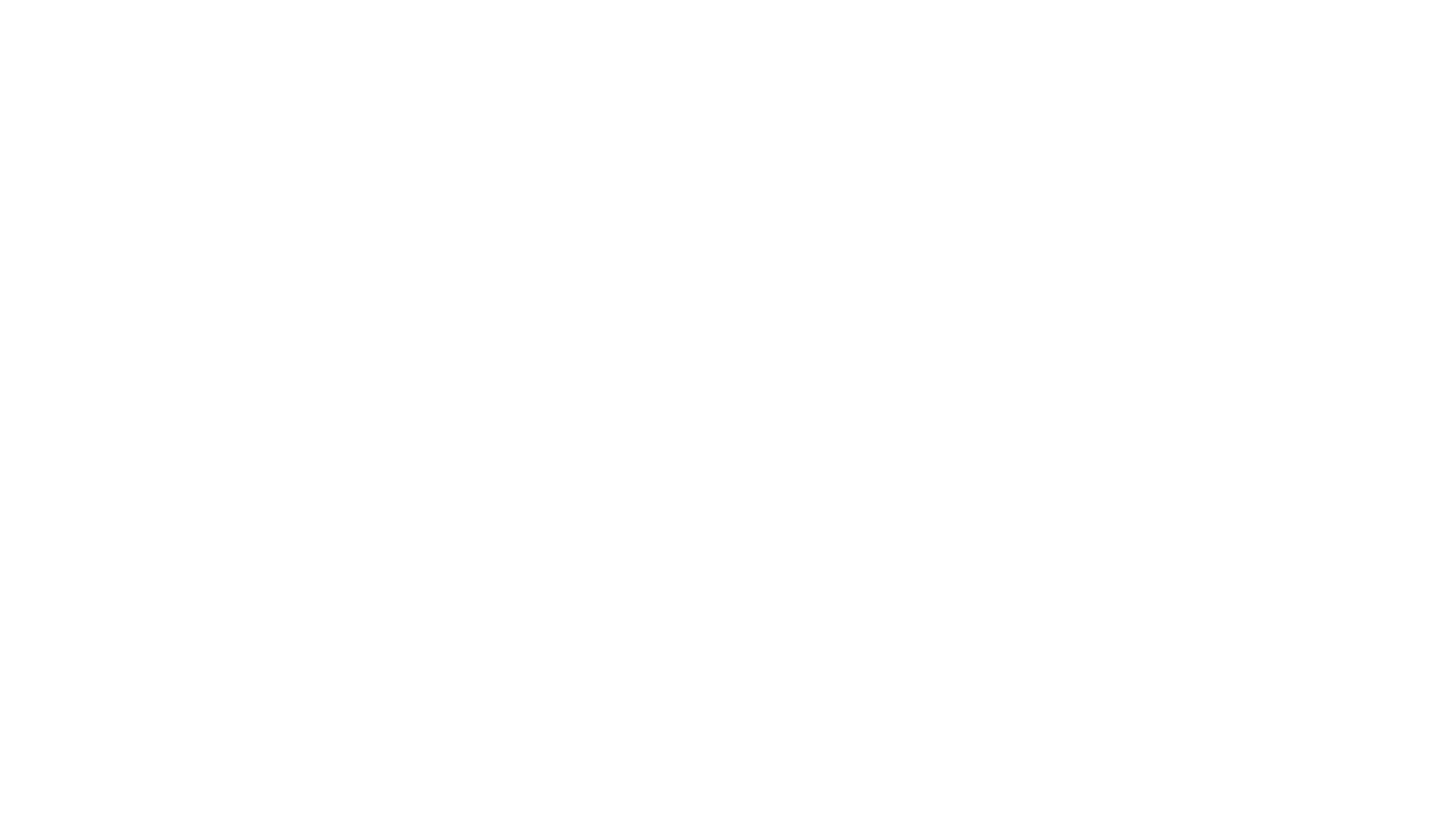 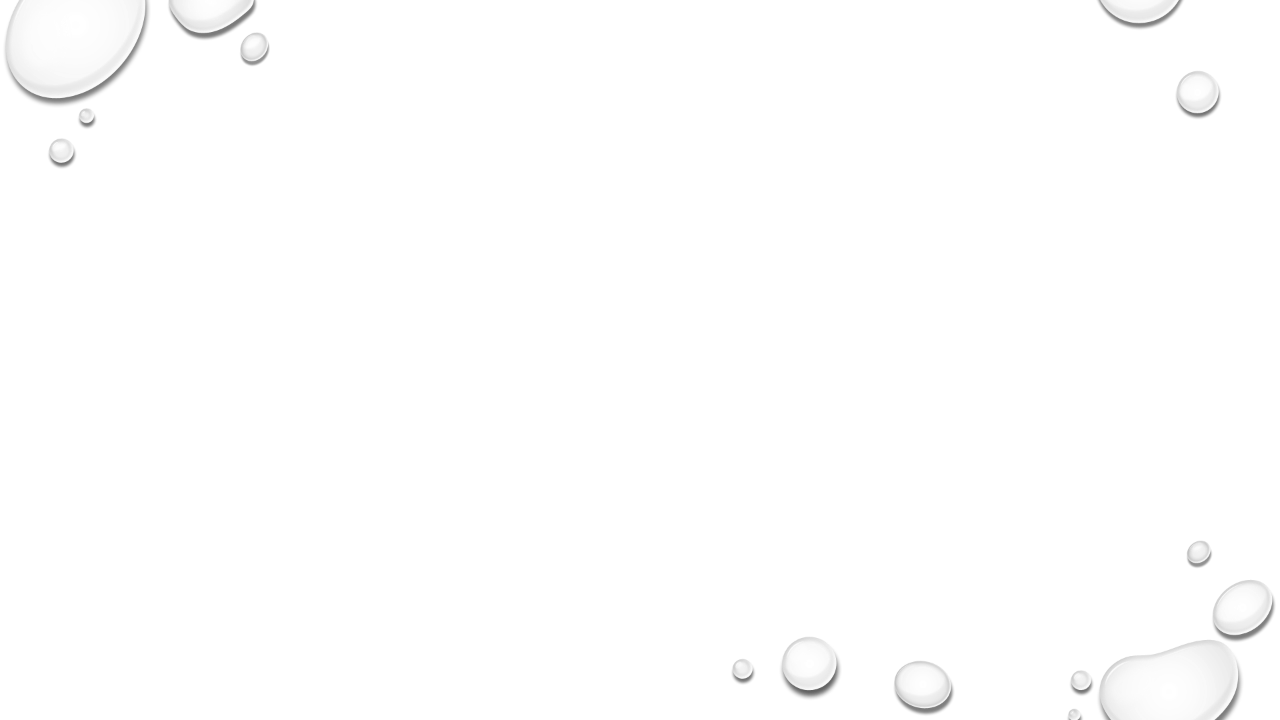 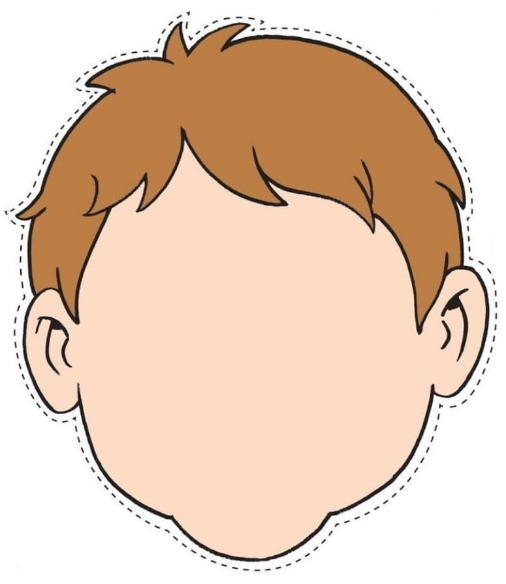 Тема : «Лицо человека.»
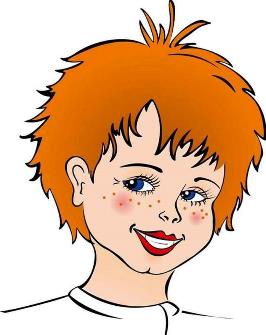 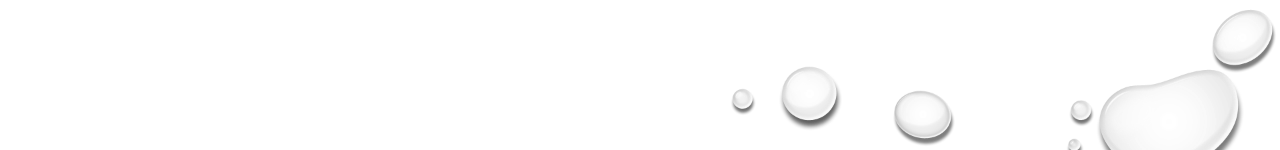 Кругло, горбато,
Около мохнато,
По бокам бело,
В середине черно,
Как придёт беда —
Потечёт вода.
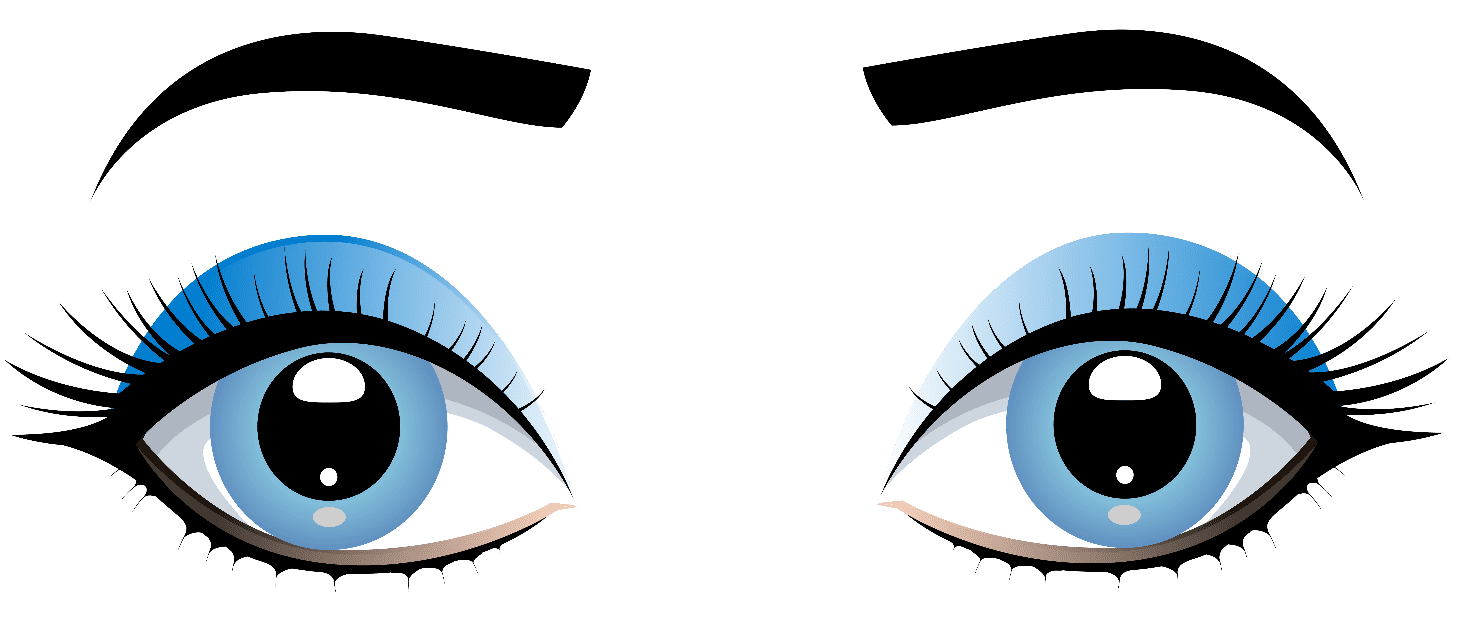 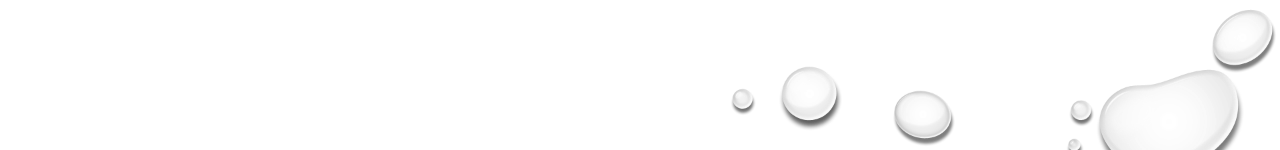 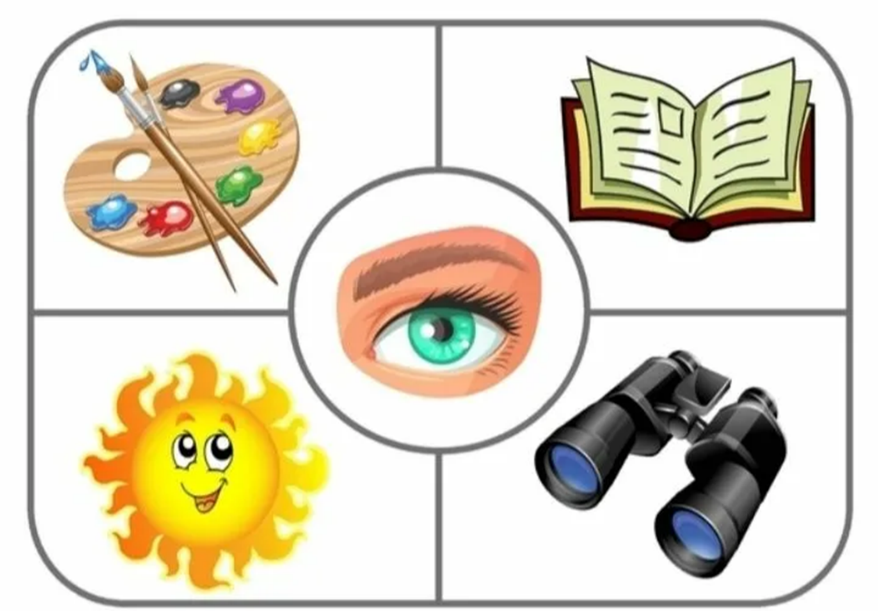 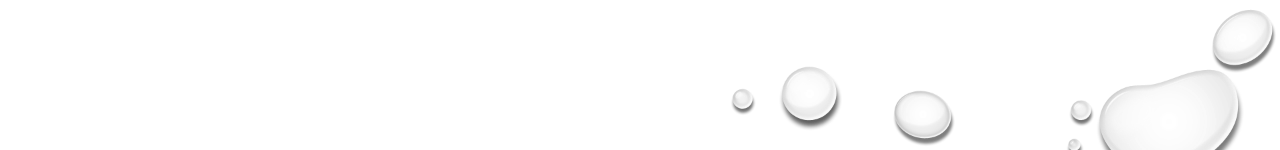 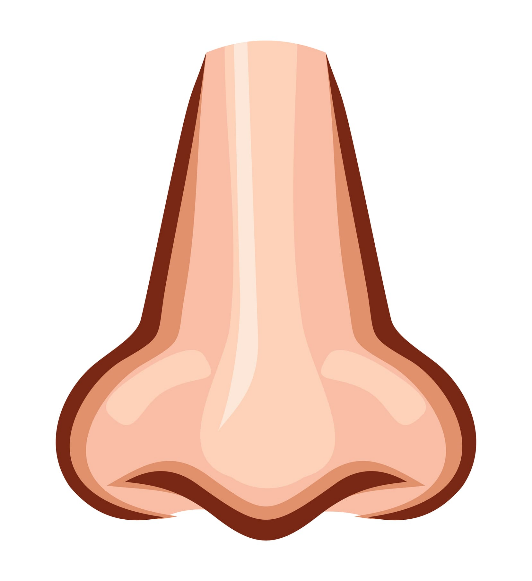 На лице он выдаётся, 
Не в свои дела суётся, 
Но сопеть и нюхать тоже. 
С удовольствием он может.
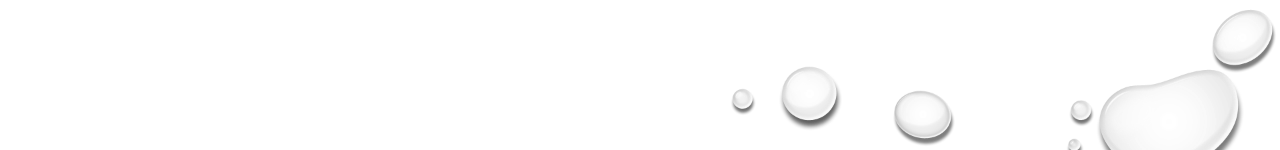 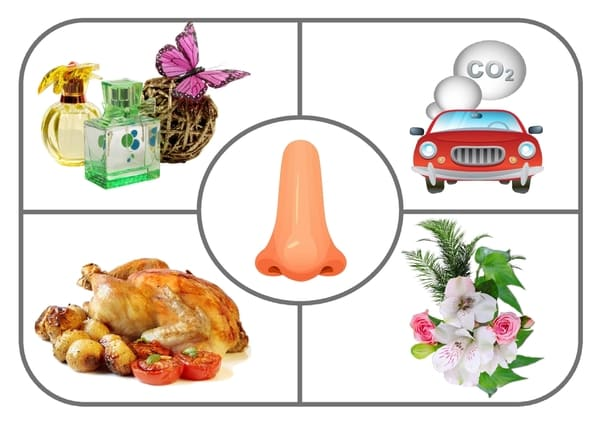 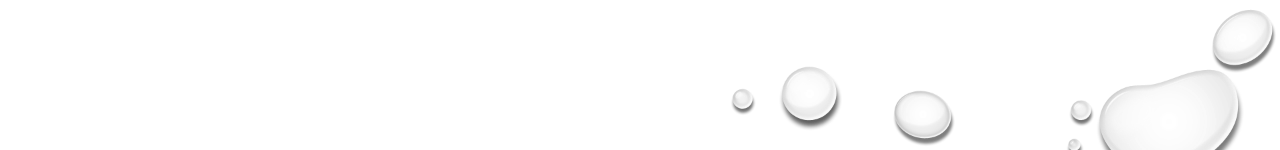 Игра «Узнай по запаху».

Детям по очереди завязывают глаза платком и дают понюхать содержимое баночек (апельсин, чеснок, лук, огурец, духи, банан). Ребенок должен угадать содержимое по запаху.
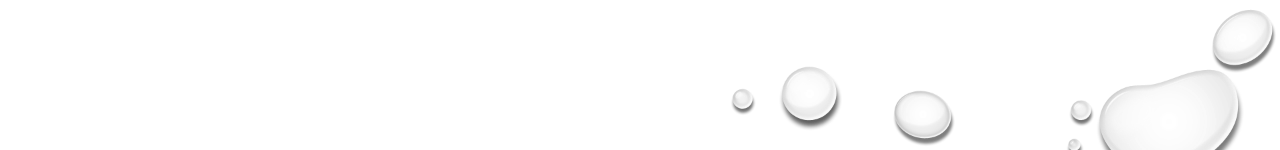 Мы им зеваем перед сном. 
Для языка он — тёплый дом. 
И он открыт, когда орёт. 
Разгадка есть: ведь это
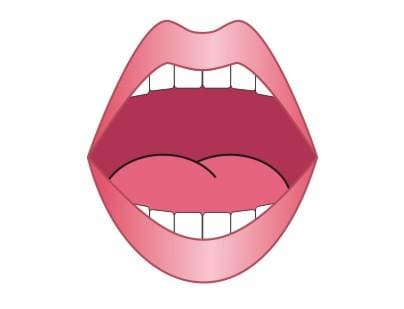 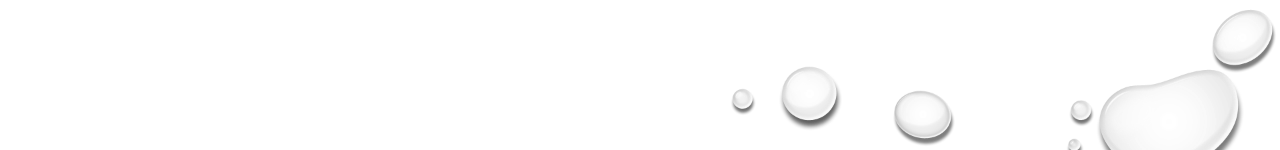 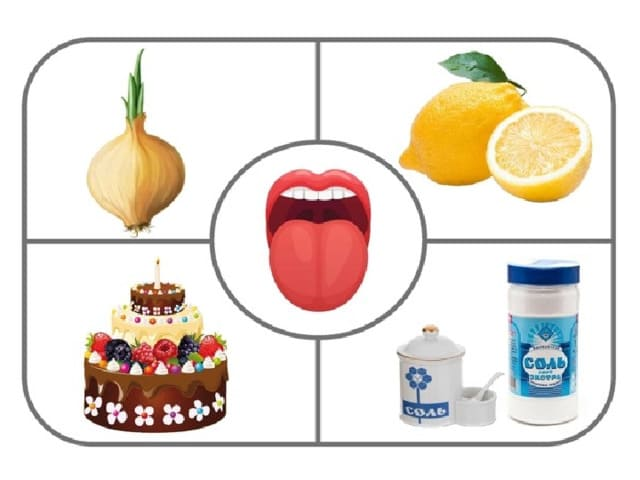 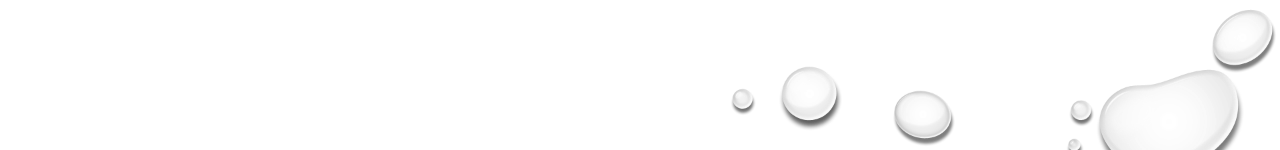 Назовите орган слуха. 
Дружно, хором! Это
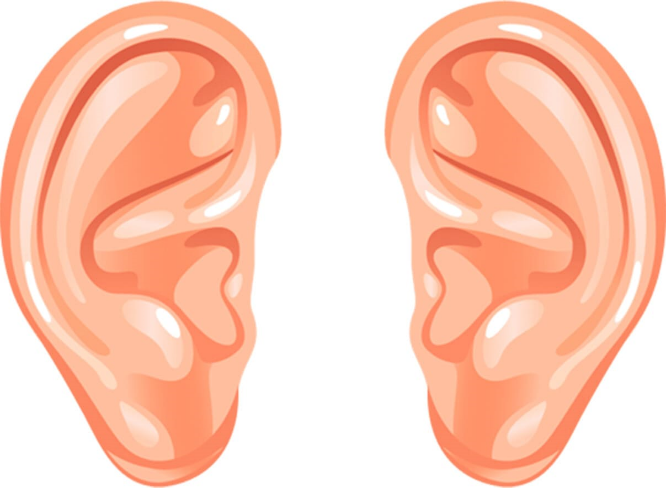 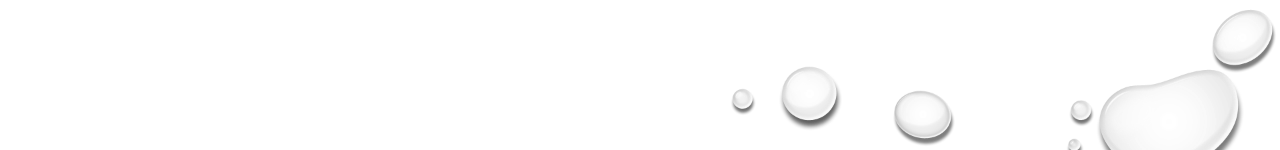 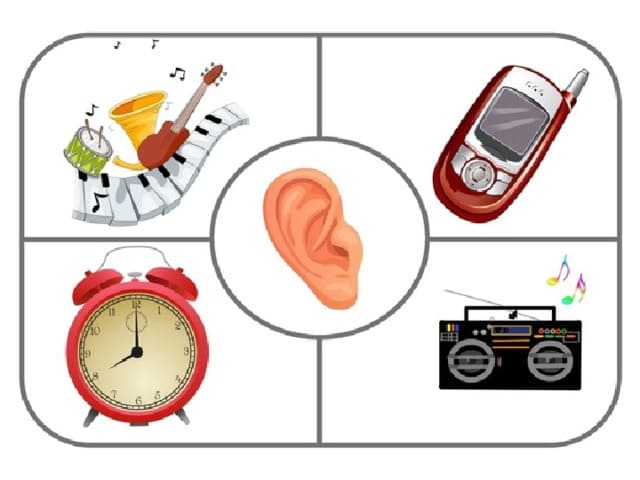 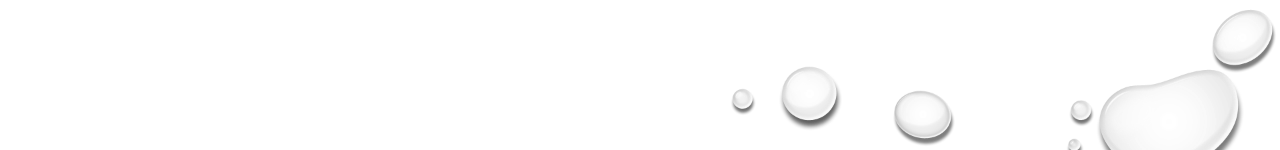 Дыхательная гимнастика «МЫШКА И МИШКА»

Вы читаете стихотворение, ребёнок выполняет движения.
У мишки дом огромный
(выпрямиться, встать на носочки, поднять руки вверх, потянуться, посмотреть на руки, вдох)
У мышки – очень маленький
(присесть, обхватить руками колени, опустить голову, выдох с произнесением звука ш-ш-ш)
Мышка ходит в гости к мишке
(походить на носочках)
Он же к ней не попадёт
Дыхательная гимнастика «ВЕТЕРОК»

Я ветер сильный, я лечу,
Лечу, куда хочу
(руки опущены, ноги слегка расставлены, вдох через нос)
Хочу налево посвищу
(повернуть голову налево, губы трубочкой и подуть)
Могу подуть направо
(голова прямо, вдох, голова направо, губы трубочкой, выдох)
Могу и вверх
(голова прямо, вдох через нос, выдох через губы трубочкой, вдох)
И в облака
(опустить голову, подбородком коснуться груди, спокойный выдох через рот)
Ну а пока я тучи разгоняю
(круговые движения руками).
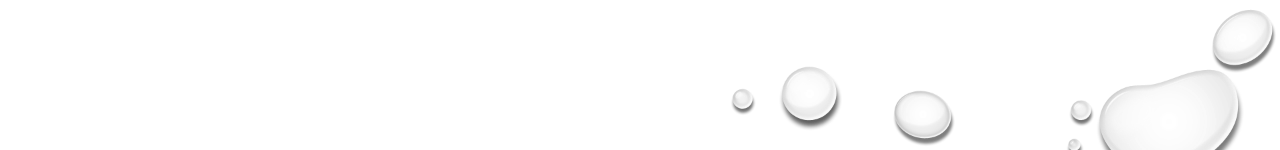 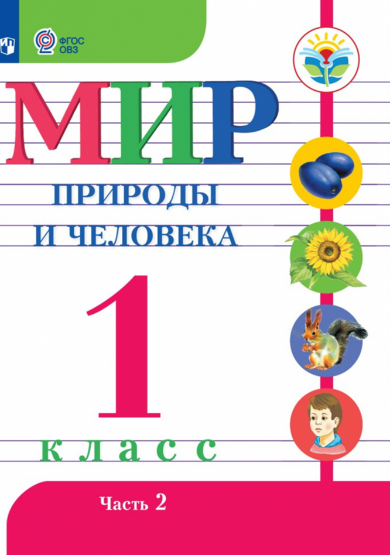 Стр. 53 -55
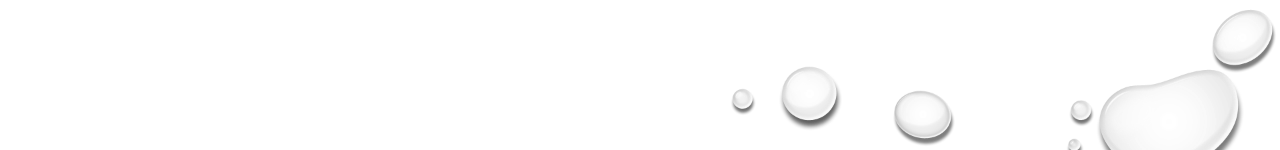 Повтори перед зеркалом эмоции и назови их.
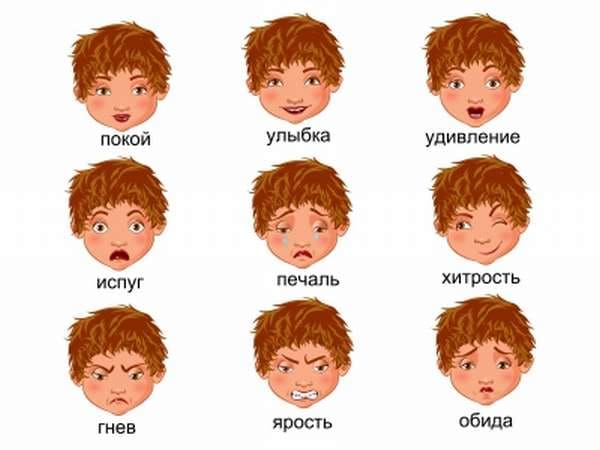 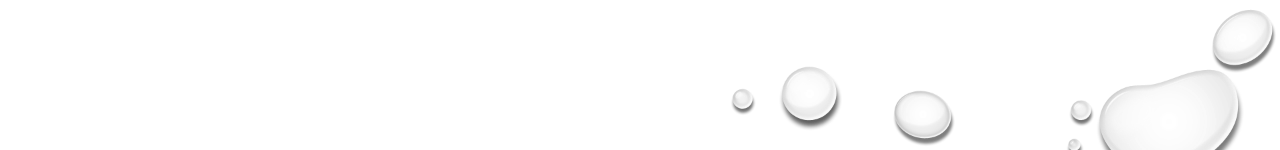 Определи по выражению лица.
https://learningapps.org/view10692616
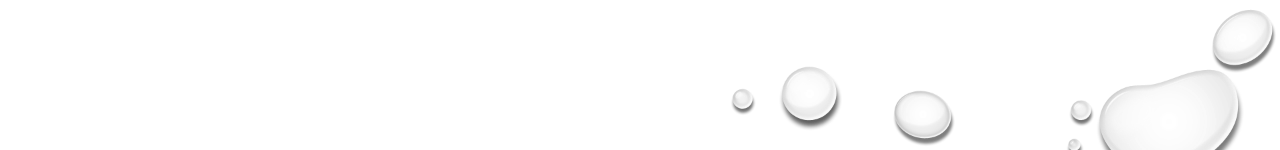 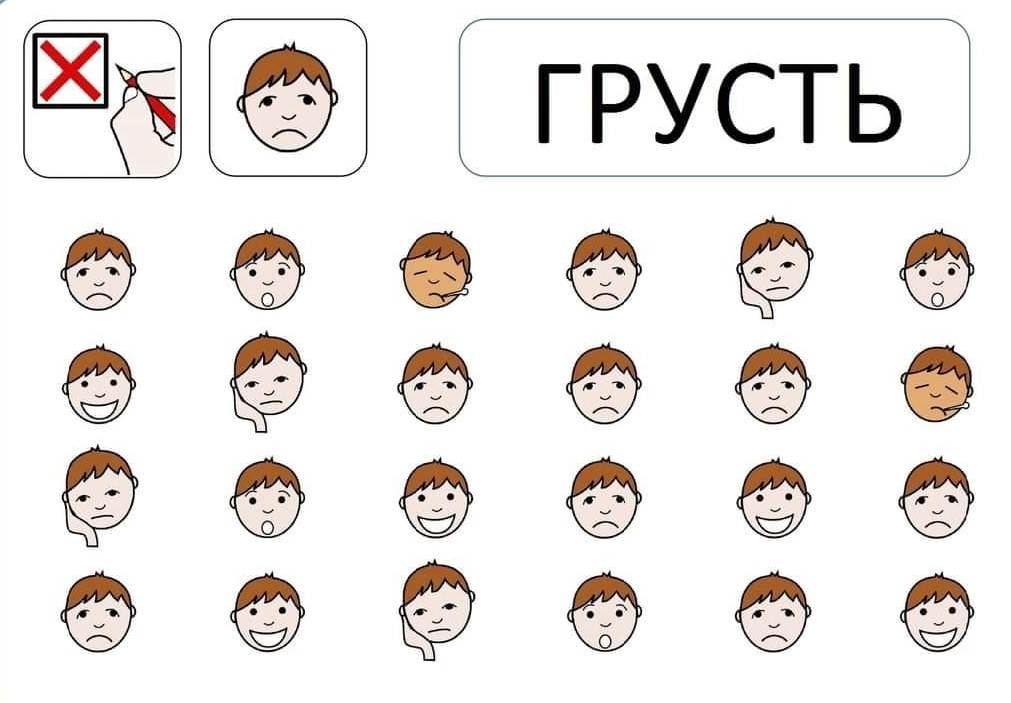 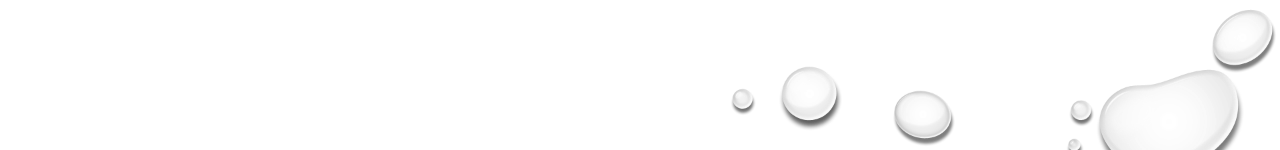 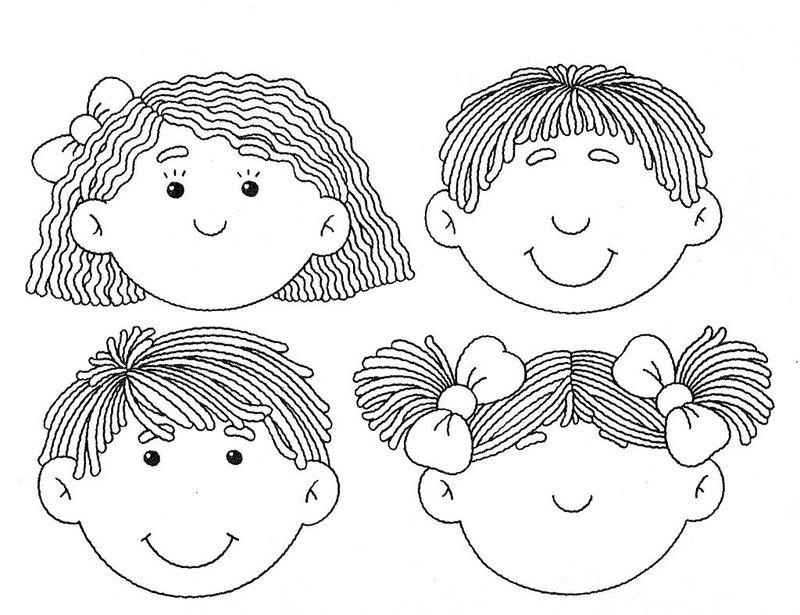 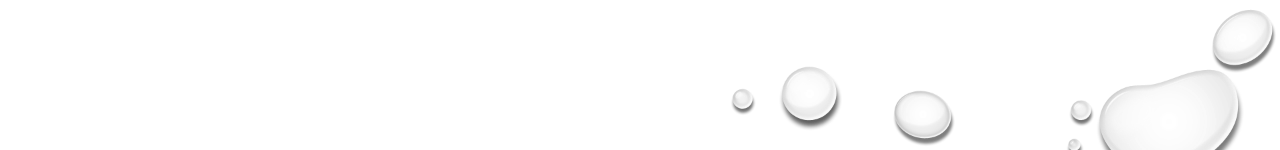 Спасибо за внимание!
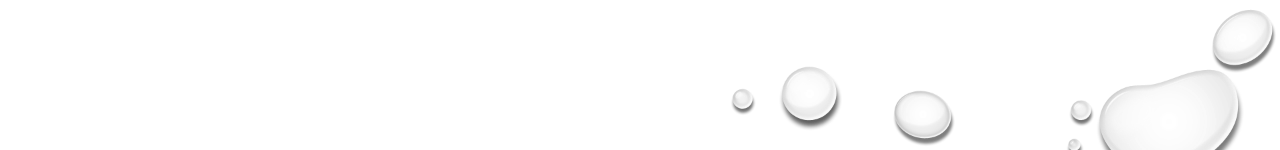